Распространение реформации в ЕвропеКонтрреформация
© Е.В.Волкова
Жан Кальвин
10 июля 1509 – 27 мая 1564;
С 1632 года – протестант;
За протестантские проповеди и распространение протестантской литературы подвергается преследованию и в 1535 году покидает Францию;
Труды: «Сон душ», «Наставление в христианской вере», «Катехизис»;
С 1536 года – в Женеве: проповедует, постепенно становится самым авторитетным человеком в городе.
Идеи Жана Кальвина
Каждая церковная община должна пользоваться самоуправлением в делах веры;
Из Церкви нужно убрать все, что в Библии не требуется;
Богу принадлежит верховная власть во всем;
Одни люди изначально определены Богом к спасению, а другие – к погибели. Это предопределение не зависит от человека и его образа жизни;
Непогрешимо только Священное Писание, а все человеческие труды (даже самого Папы Римского) – не священны;
Бог создал мужчин и женщин для создания семьи и рождения детей, поэтому монашество не угодно Богу.
Реформы Жана Кальвина
В Женеве устанавливалась Кальвинистская церковь;
Кальвин постепенно сосредоточил в своих руках всю власть в городе;
Устав церкви предусматривал избрание 12 старейшин, которые должны были надзирать за жизнью верующих;
Широко применялась смертная казнь;
В Женеве исчезли зеркала, театры, праздники. Любые развлечение осуждались новой церковью.
Контрреформация – это период католического возрождения
Методы борьбы с протестантизмом:
Вероучение;
Духовная и структурная перестройка Церкви;
Монашеские ордена;
Политическая деятельность.
Папа Пий IV
«Индекс запрещенных книг»: преследованию подвергался не только автор, но и продавец, издатель и читатель;
Создан орден иезуитов для борьбы с протестантизмом;
Вселенский собор католической церкви в Триденте (1545 - 1563): отвержение протестантизма, утверждение непререкаемой власти Папы Римского.
Орден Иезуитов
«Общество Иисуса» - мужской монашеский орден;
Кроме трех основных обетов (бедность, послушание и целомудрие) дают четвертый – «послушание папе римскому в вопросах миссий»
Основатель – св. Игнатий Лойола,
1534 год
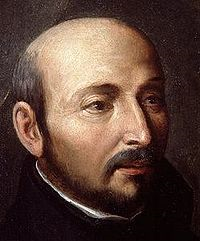 Главный иезуитский храм в Риме